Analyzing the assignment
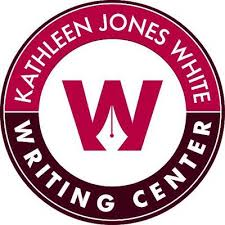 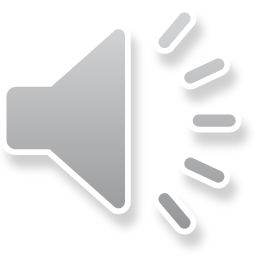 Understanding Written Assignments
“Since 2001, the USA Patriot Act has given the federal government much greater freedom in investigating the private lives of American citizens for investigating acts of terror. Since its inception, however, many people disagree with the policy and claim it violates constitutional rights. This is a controversial topic and is still debated today. Is this policy effective at stopping acts of terror? Does this act overstep the boundaries of the federal government? Argue for or against and provide evidence to support your argument. Be sure to include a review of the 2005, 2010, and 2015 reauthorizations and the changes that have occurred to the act over time in your discussion.”
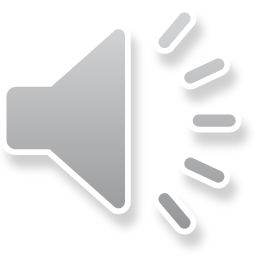 Highlight Important Words
“Since 2001, the USA Patriot Act has given the federal government much greater freedom in investigating the private lives of American citizens for investigating acts of terror. Since its inception, however, many people disagree with the policy and claim it violates constitutional rights. This is a controversial topic and is still debated today. Is this policy effective at stopping acts of terror? Does this act overstep the boundaries of the federal government? Argue for or against the continuation of the act and provide evidence to support your argument. Be sure to include a review of the 2005, 2010, and 2015 reauthorizations and the changes that have occurred to the act over time in your discussion.”
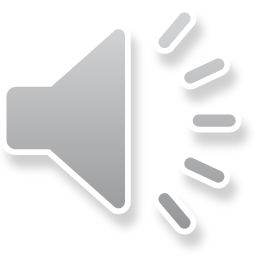 Summarize the Assignment
In your own words, summarize the assignment to clarify both the subject matter and the requirements of the assignment. For Example, a summary of the previous assignment is as follows:

Topic: USA Patriot Act
Assignment: 
Pick a stance, for or against the act’s continuation
Provide evidence to support arguments
Review the reauthorizations
Include changes to the act in discussion
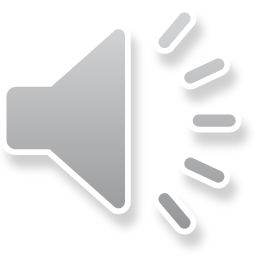 Conclusion: Two New Techniques for Understanding and Analyzing Assignments
Read the assignment carefully, looking for the topic and task(s)
Highlight important phrases, particularly tasks
Write a summary of the requirements
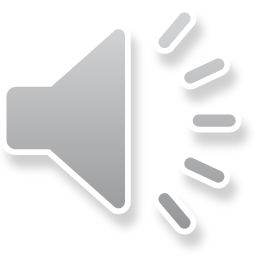 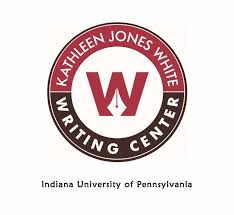 Property of Indiana University of Pennsylvania, all rights reserved.

Created by: Alex Ashcom